Introduction to the IDF Military Colleges
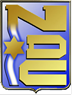 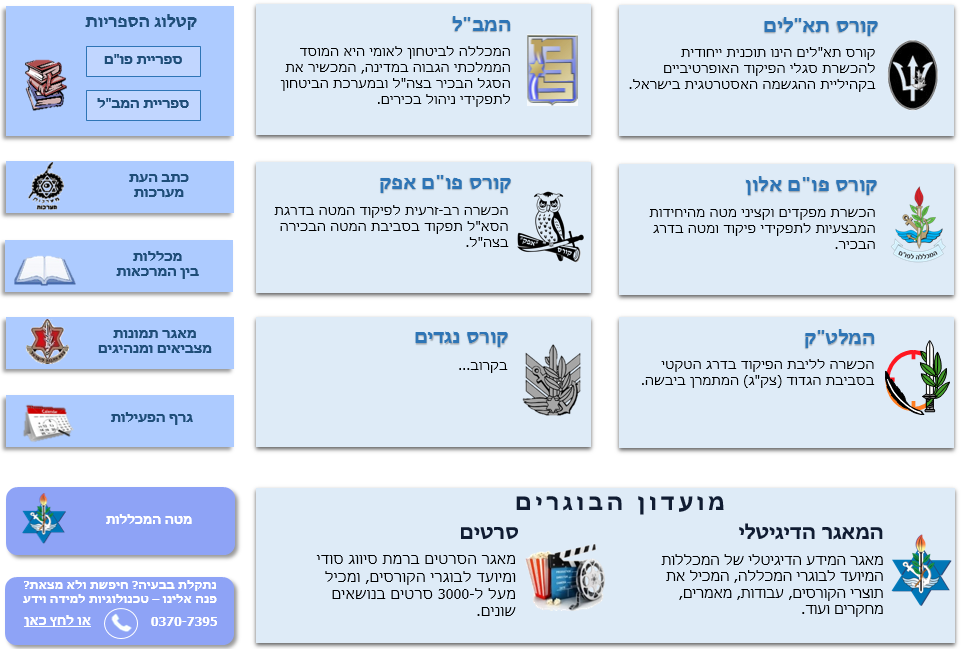 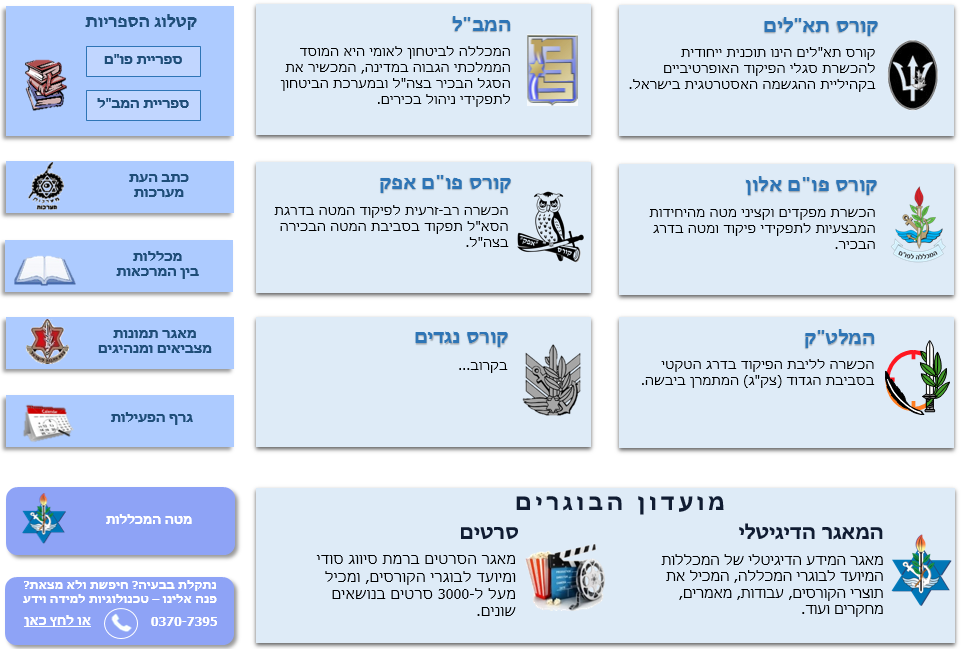 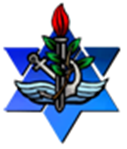 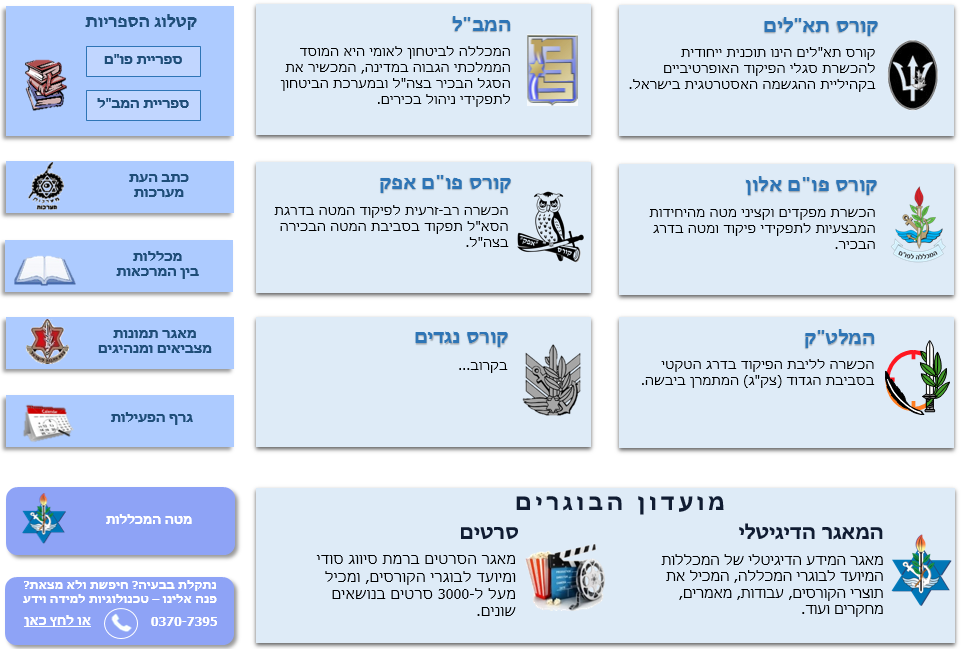 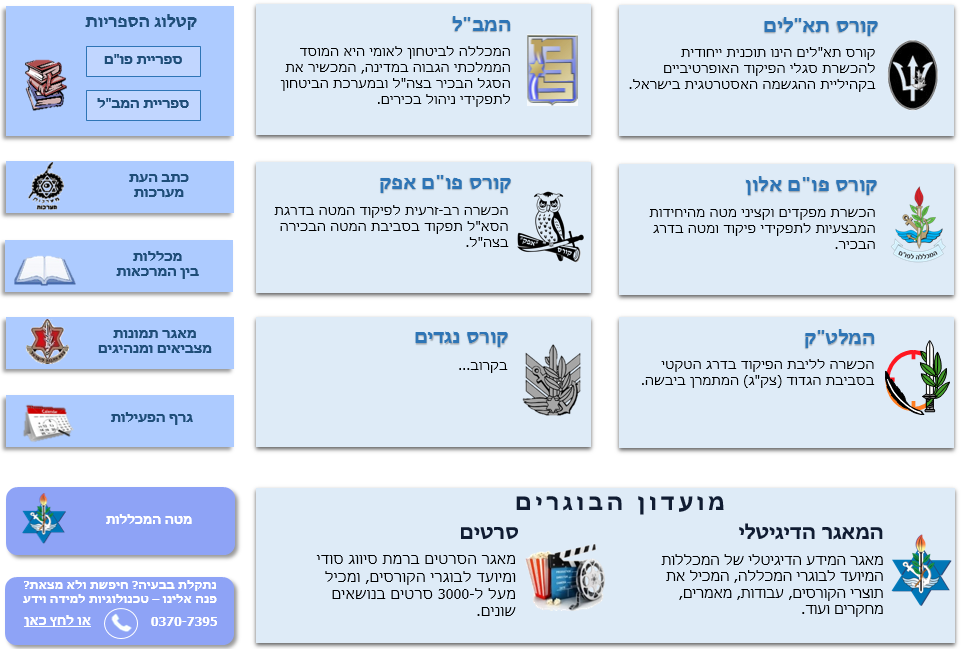 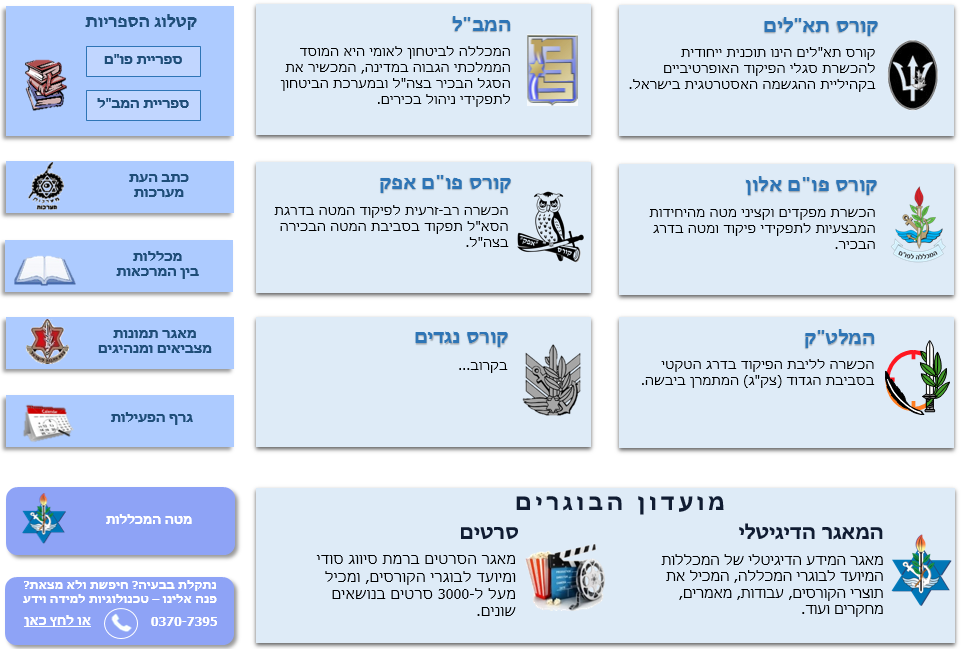 MAJ Ido Soceanu, March 28, 2019
IDF Structure
CHOD
DCHOD
Professional
Advisors
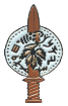 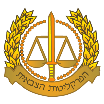 Supervision
Department
Chief Reserve
Officer
Financial
Advisor
Chief Gender
Advisor
Chief
Rabbinate
MAG
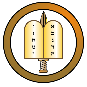 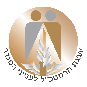 Services
Commands
General Staff
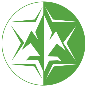 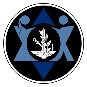 J1
J2
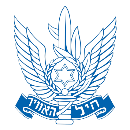 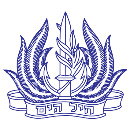 Navy
Ground
Forces
Air Force
Northern
Command
Central
Command
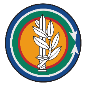 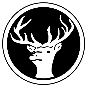 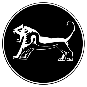 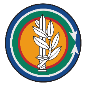 J3
J4
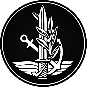 Southern
Command
Home Front
Command
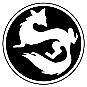 Corps’
J4
Joint
Command
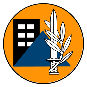 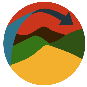 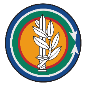 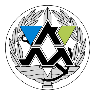 J5
J6
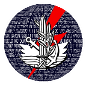 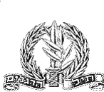 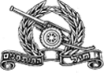 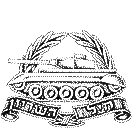 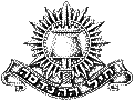 IDF Colleges
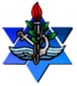 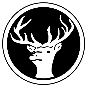 GHQ
Corps
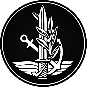 Northern
Corps
The IDF Military Colleges
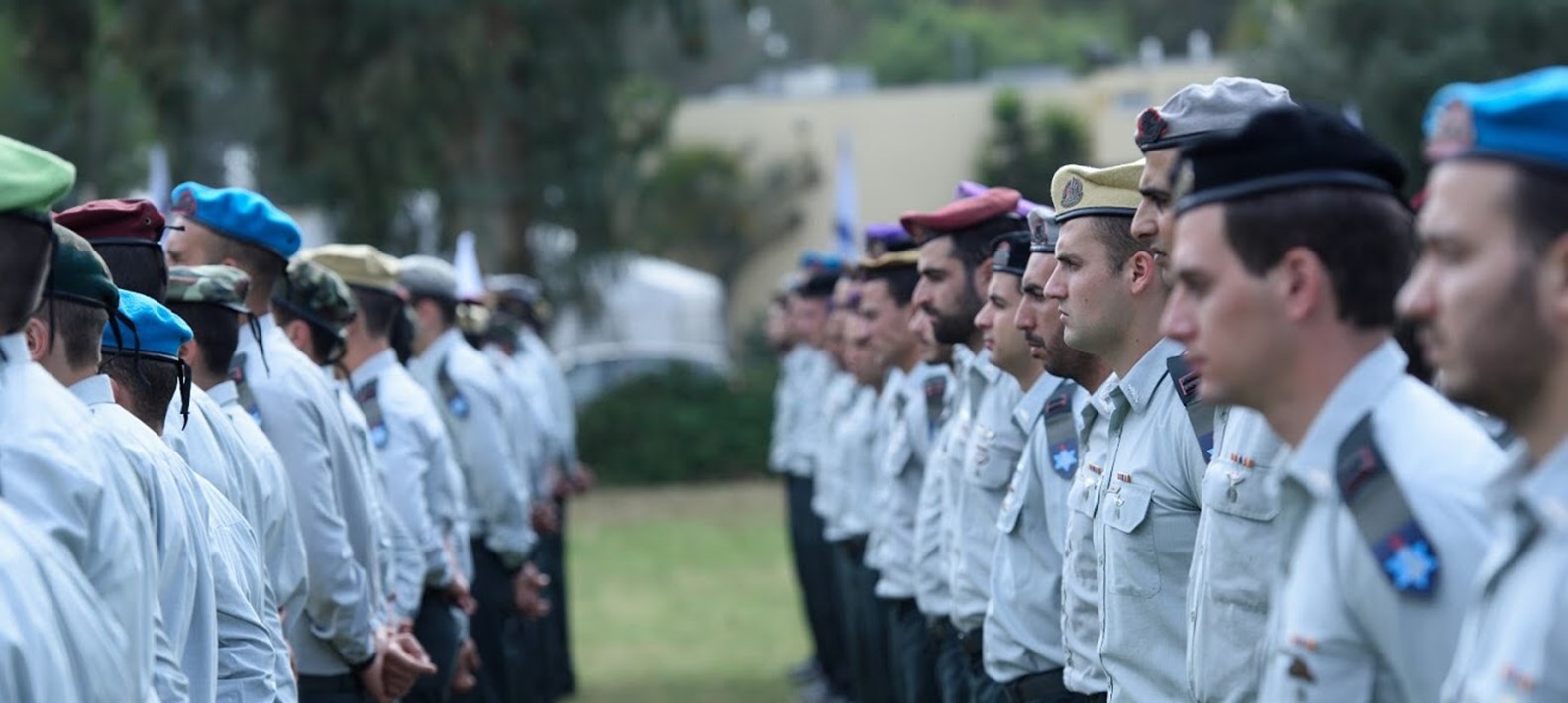 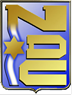 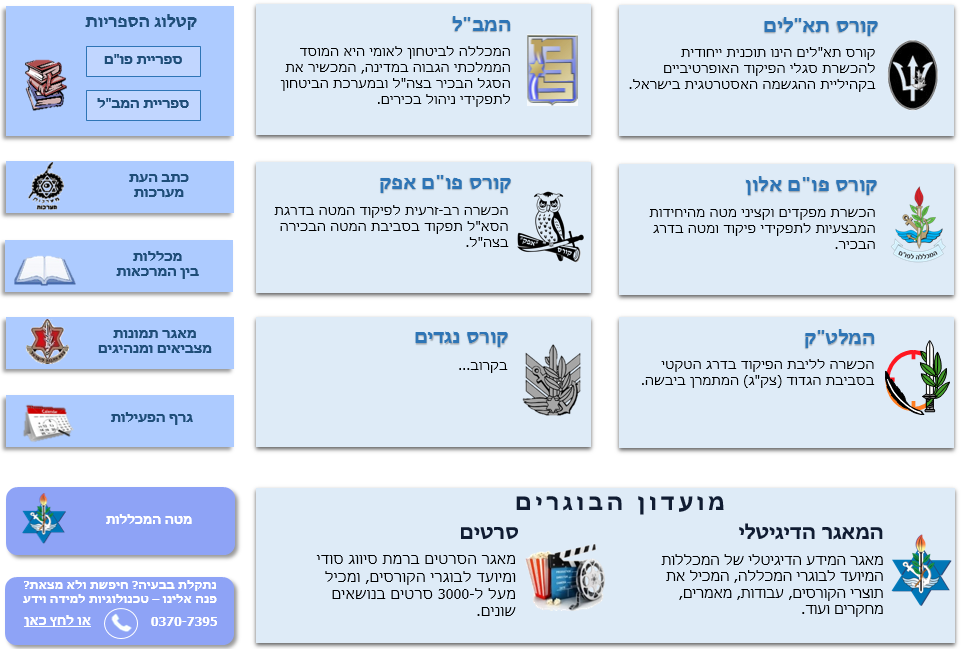 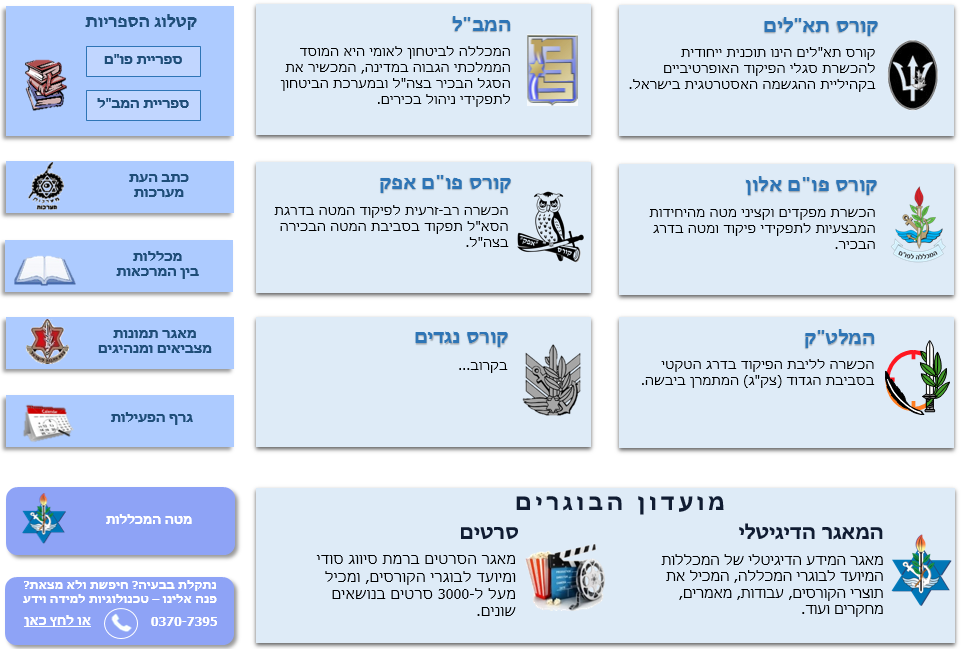 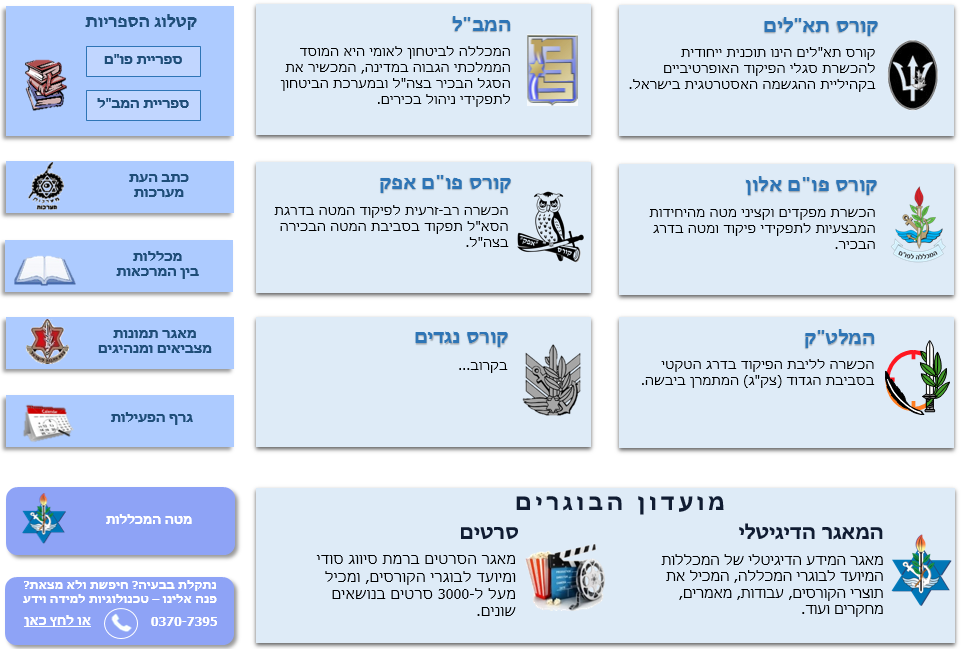 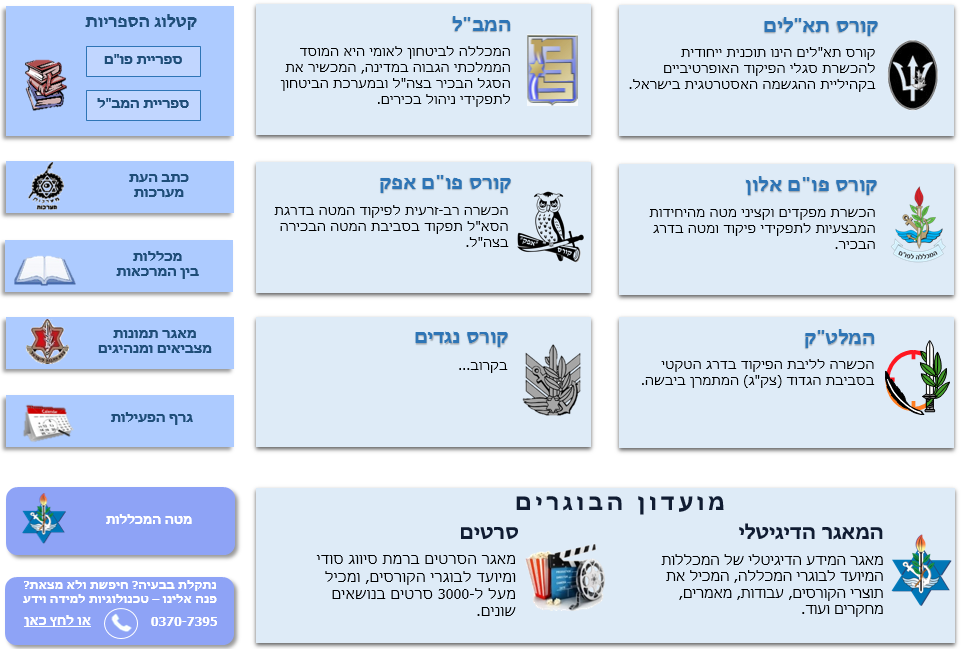 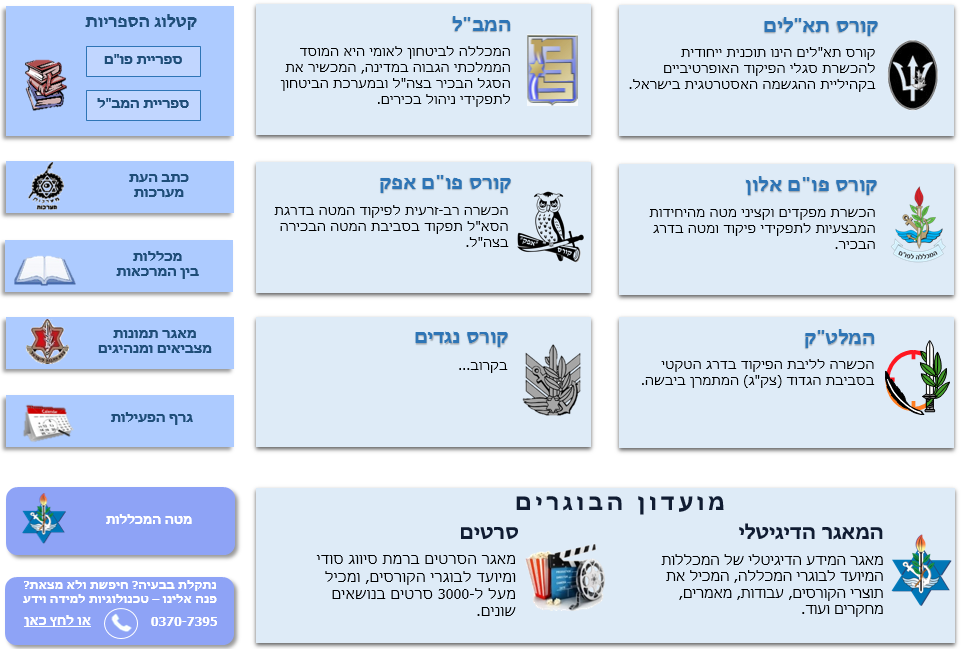 2019 Challenges
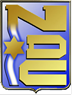 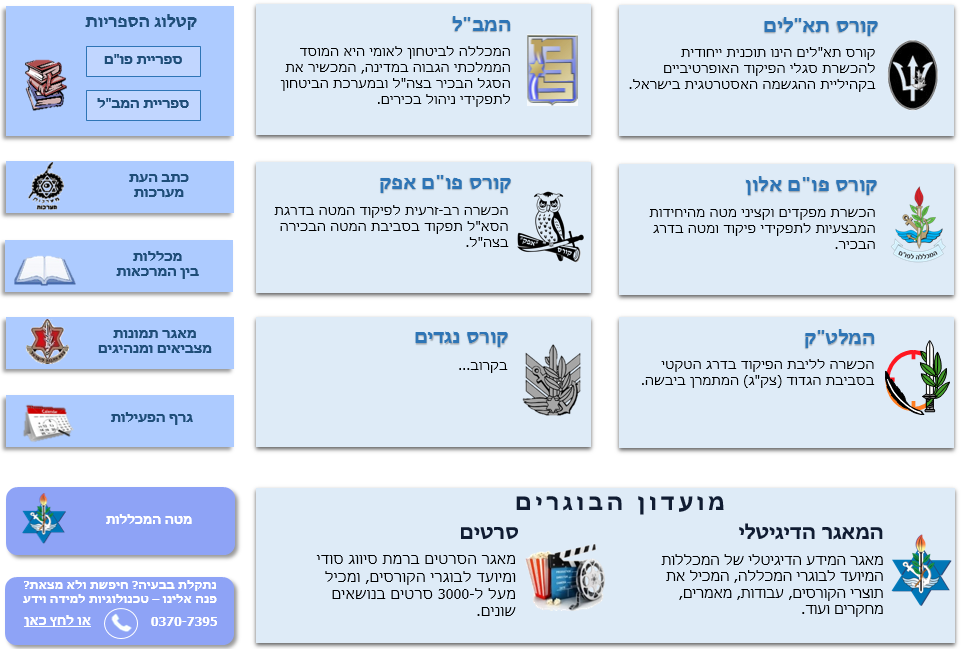 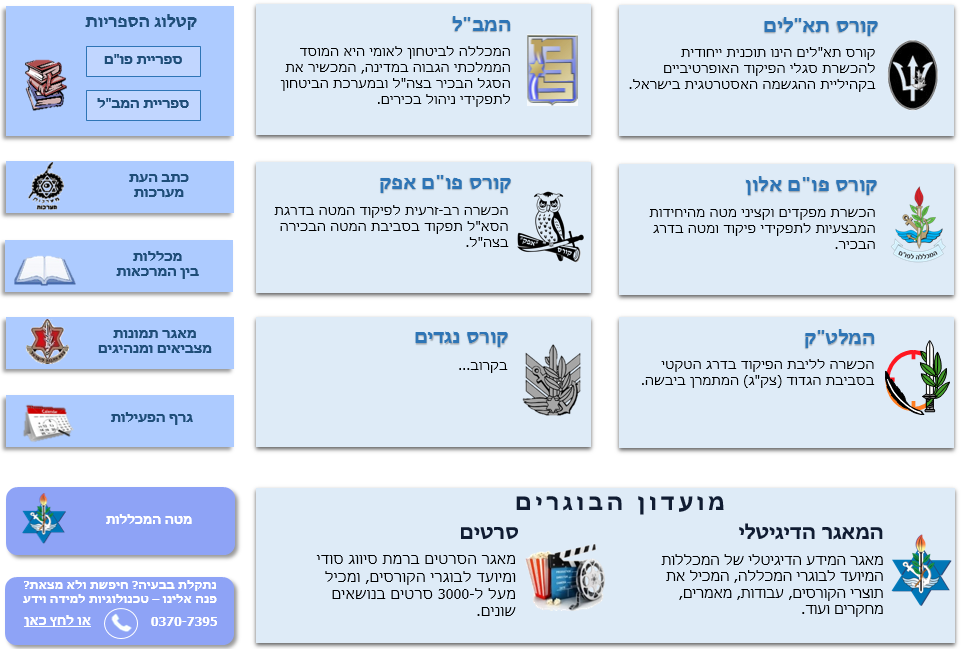 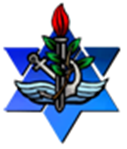 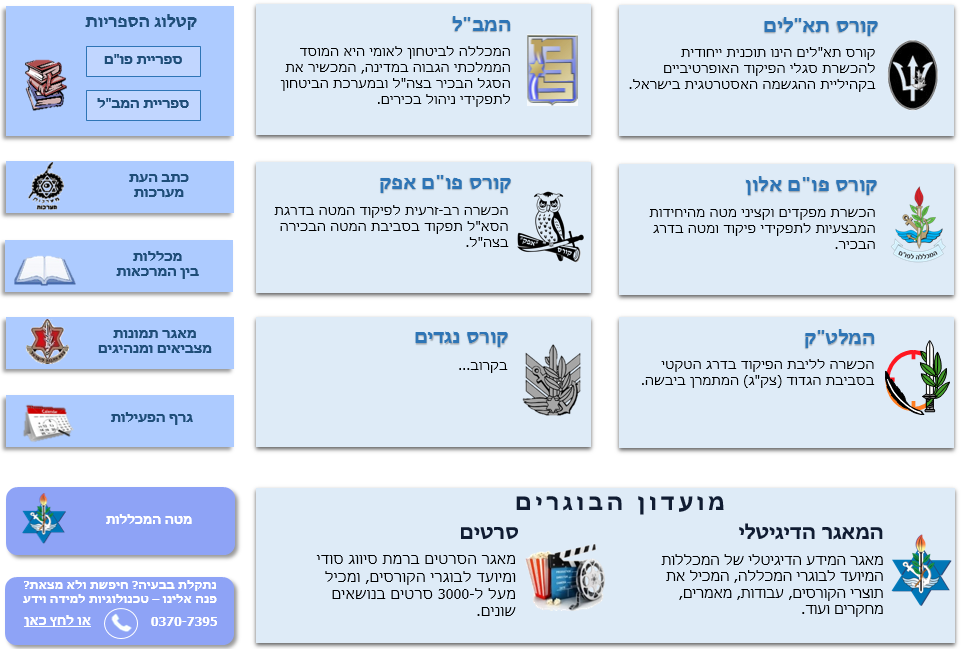 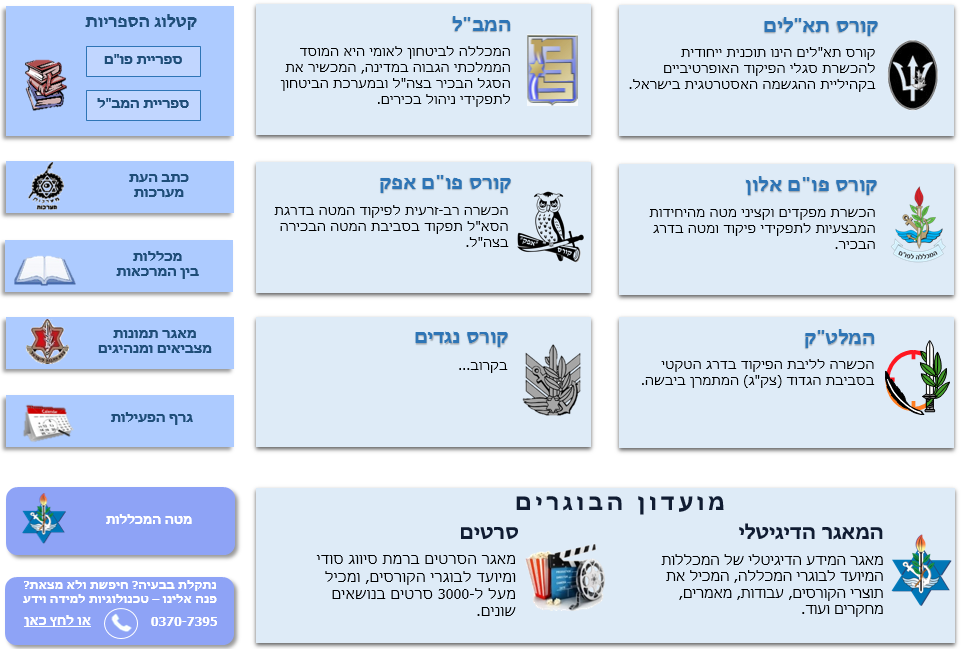 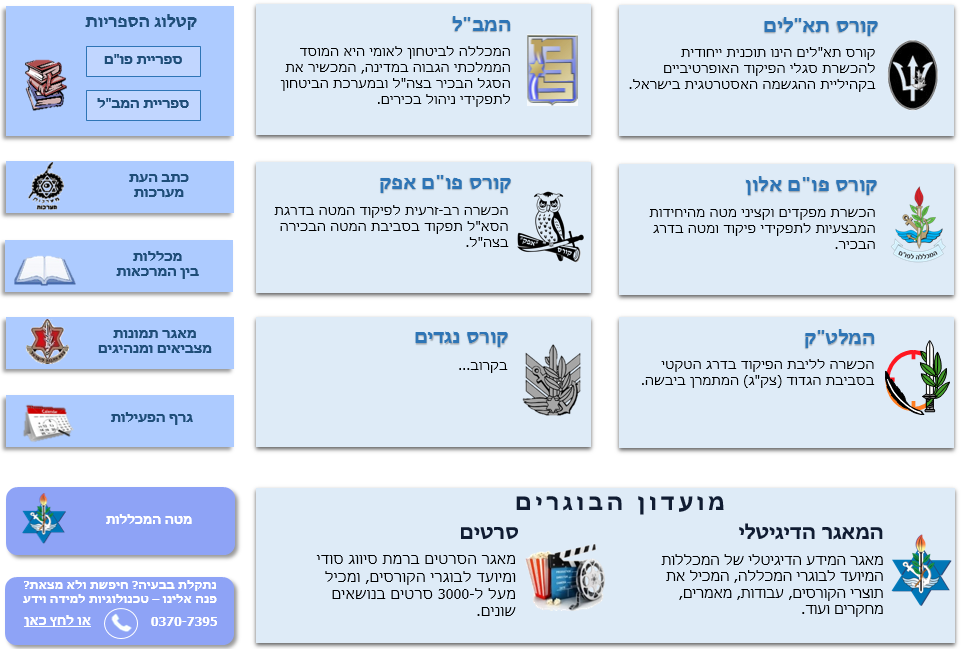 Concept of learning
Student
Physical 
Infrastructure
Organizational Infrastructure
Staff
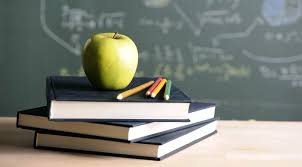 Training Program
Instructing Environment
The Spirit of the Colleges
Curious and profound 
Initiator and active: ‘teach and be taught’ 
Courageous, stable and judgmental – also towards himself 
Humble, ethical and embodies senior capabilities
Relevant 
Comprehensive and Intensive (T)
Attractive
National 
Academic
Continuity of Training
Student
An example for military culture
A modern and inviting campus
Home base for officers
Training 
Program
Instructing
Environment
Instructor
A commander committed to a 360 degree development
Promotes jointness 
Judgmental, initiator and influential 
Maintains fitness but specializes in instructing
Methods of learning
Singular
Course
Two Teams
Organic Team
Group
Small Group
Team 4
Team 3
Team 2
Team 1
Team 1
Team 2
Team 1
A
A
A
A
A
A
A
A
A
A
B
B
B
B
B
B
B
B
B
C
C
C
C
C
C
C
C
D
D
D
D
D
D
D
D
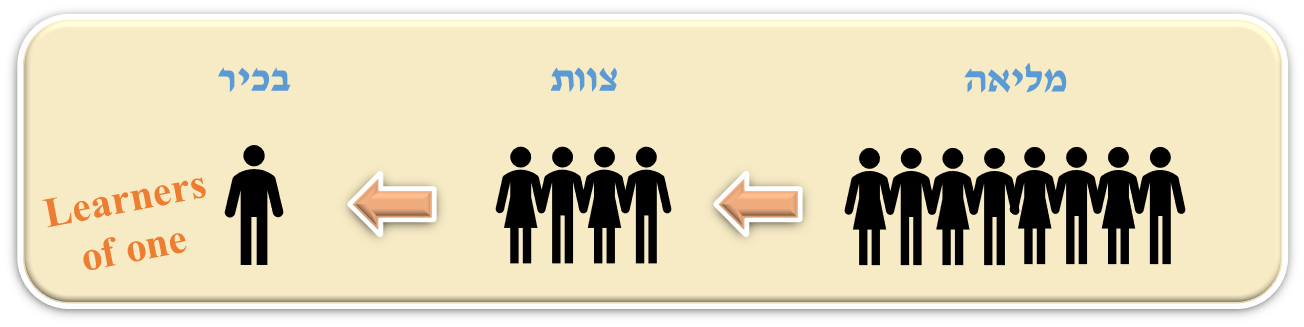 Senior
Team
Plenum
Senior learning
Feedback 
and Reflection
Assessment 
of Performance
‘Publishing’ 
and Influence
Writing and Research, 
Control, Teaching
Friction, Synthesis, Mediation
Simulation, Leading a Tour, 
Team Process, Mentor
‘Argument and Objection’ – 
Fighting Materialism
Lectures, Theoreticians and Practical People, Reading and Self Study
A Safe, Qualitative and Rich Learning Environment
An Experienced and Motivated Student / A Meaningful, Diverse and Intimate Team
Connecting to the academia
Fully utilizing the comparative advantages – theory by the academic institution, practice by the IDF colleges
Ability to influence – the content, lecturers and curriculum 
Keeping high standards 
Attraction and prestige
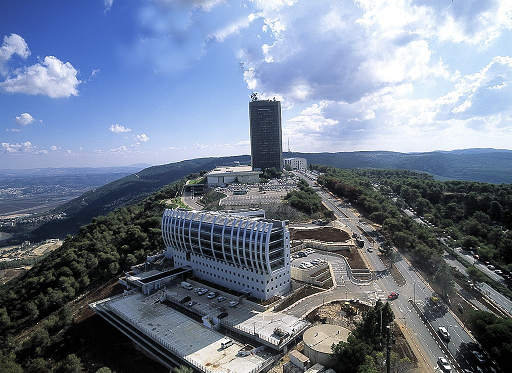 Structure of the IDF Military Colleges
Head of the IDF Military Colleges
(MG Itai Veruv)
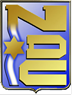 Israel National Defense College
(Col Yoni Sayda Marom)
Chief of Staff of the Colleges
(BG Udi Ben-Mocha)
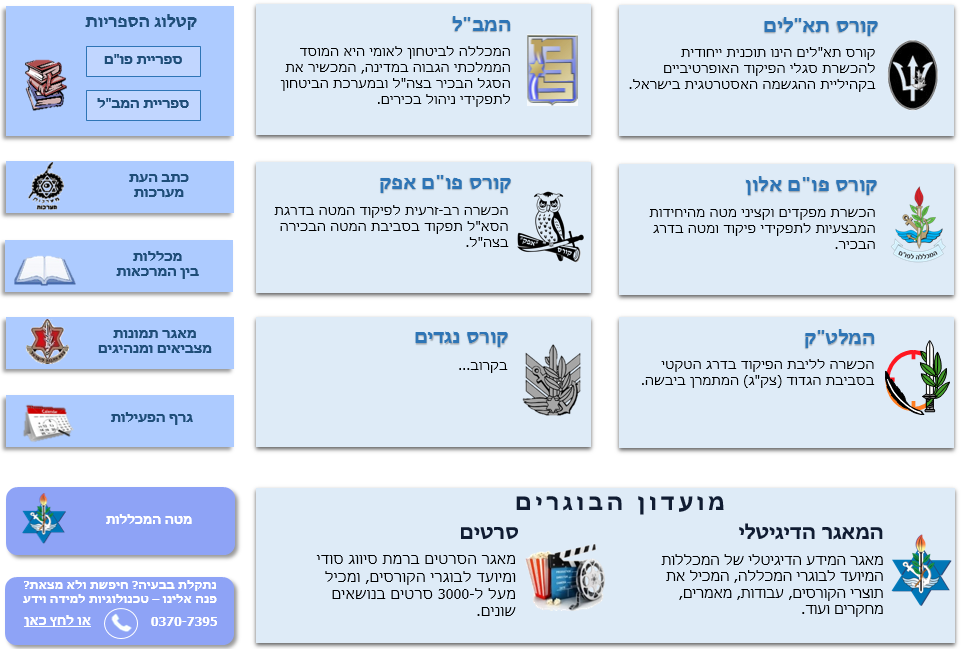 Brigadier Generals Course
“Maarachot” Publishing
Research Center
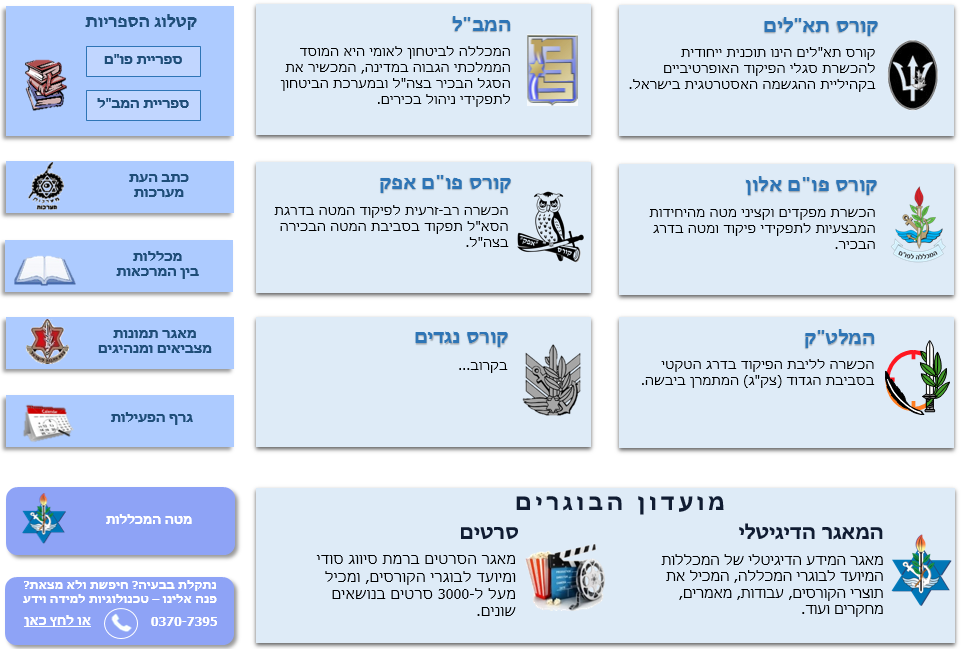 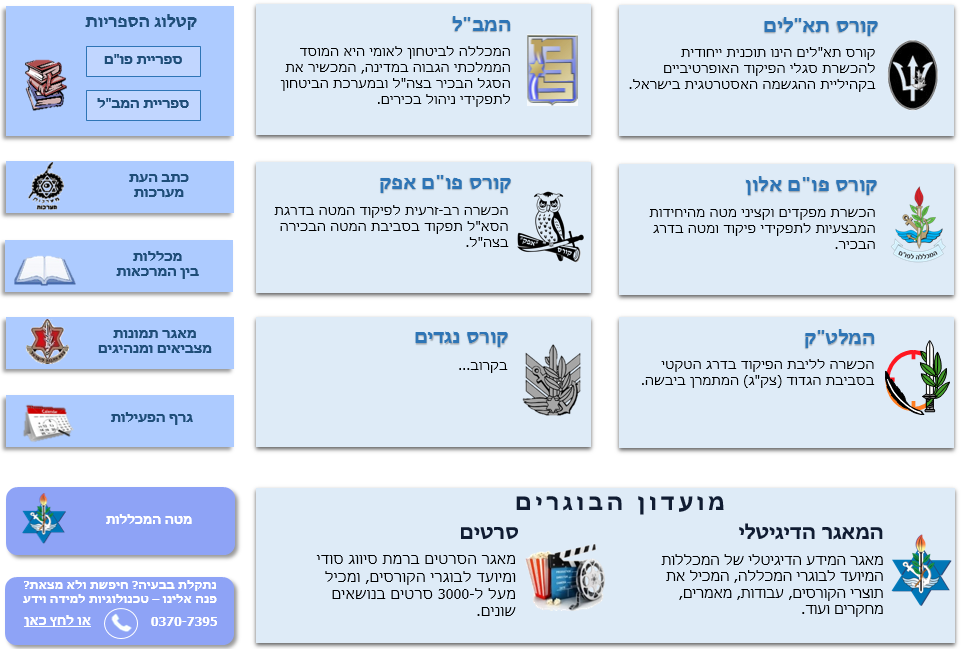 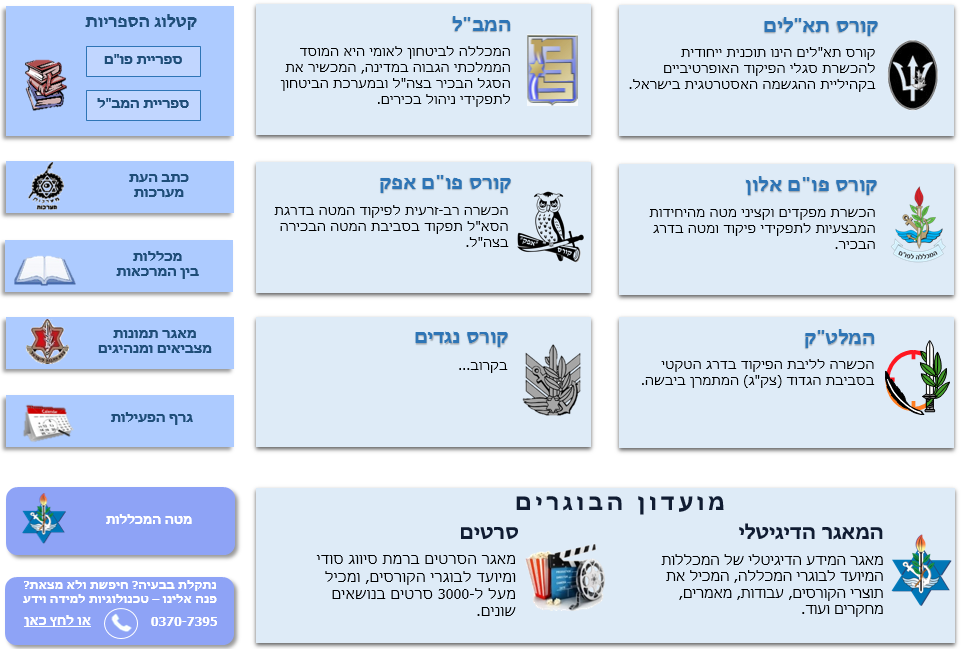 Commander of “Afek” Course
(COL Dr. Yair Barak)
Commander of “Alon” Course
(COL Ohad Najma)
Commander of the Operational Course for NCO
(LTC Ohad Noyman)
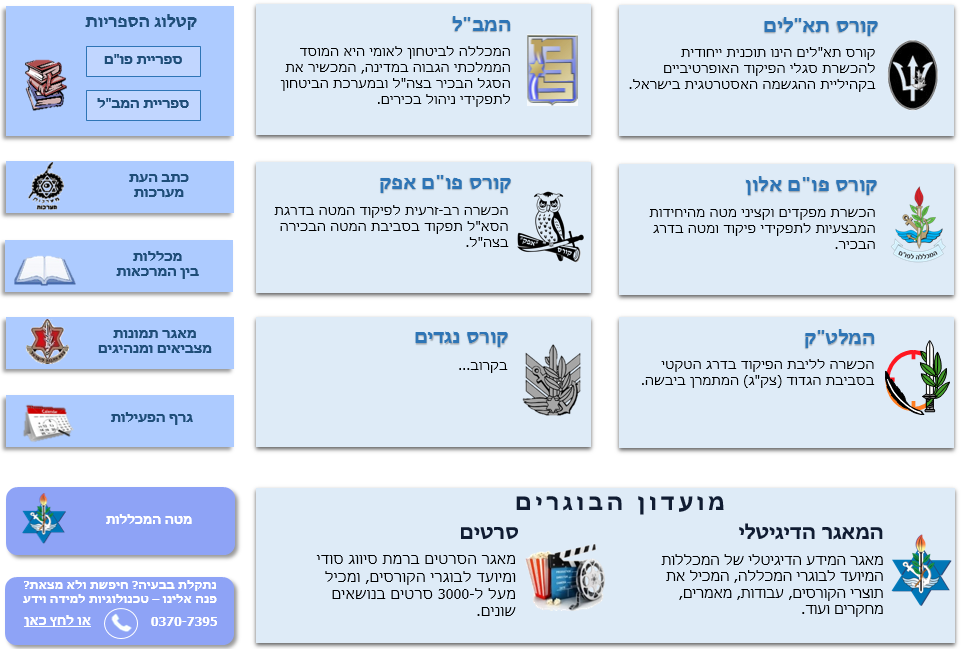 Tactical and Command College
(COL Pinches Joseph)
Head of the 
Instruction Branch
Head of Logistic Branch
Head of Research 
And Development
Tactical Command College
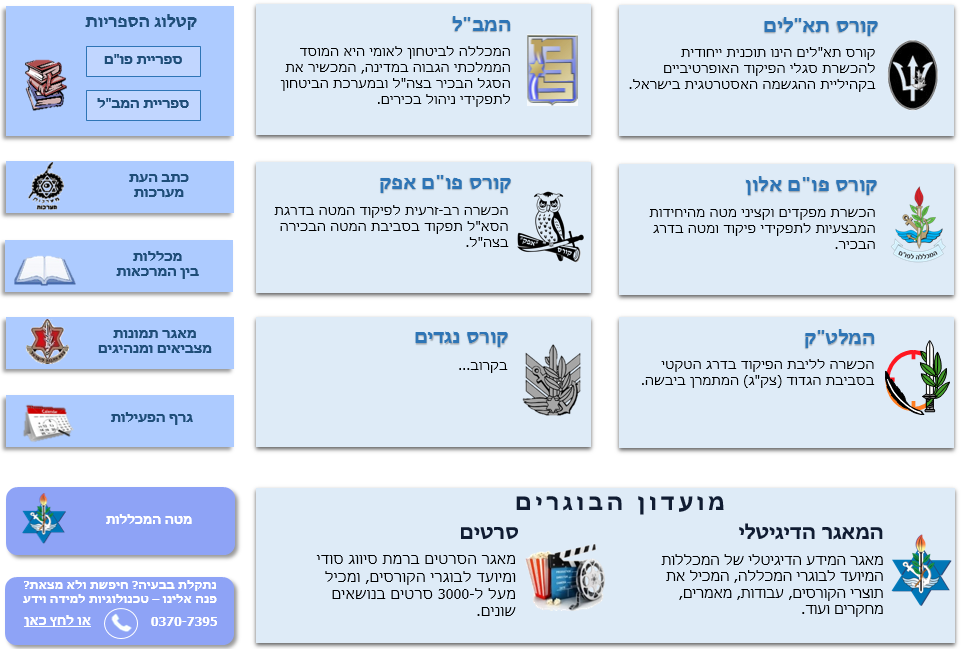 Vision and Mission
Enabling a vast level of understanding of the military profession within the core of young infantry officers.
Preparing young company commanders for tactical command positions and entrenching the IDF values in them
Goals
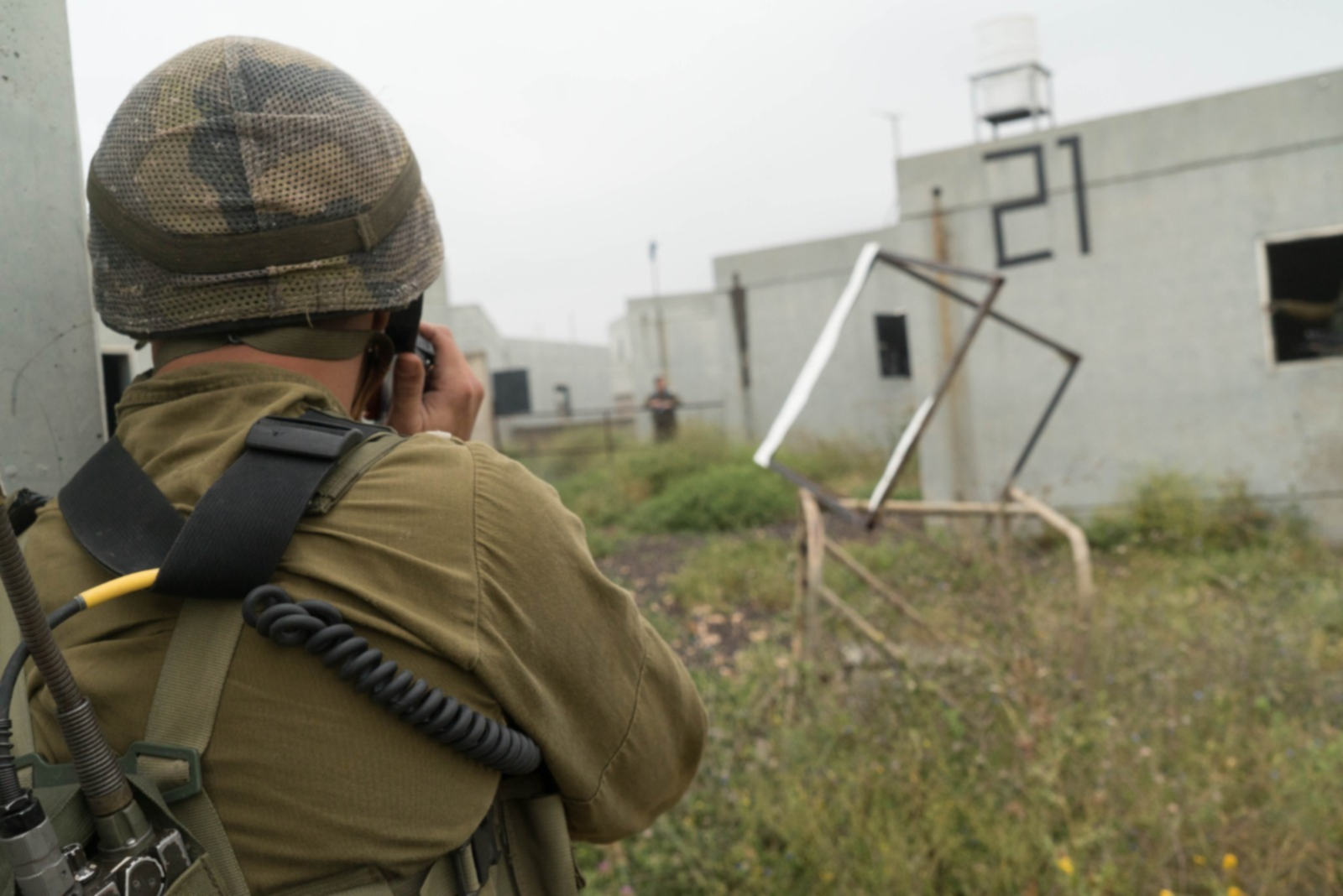 The Tactical Command College shall serve as the “beating heart” for exceptional commanders
The college shall be a leader in its field, ever learning and improving.
The college shall serve as a leading organization teaching decision making skills on the tactical level of the battlefield
The Tactical Command Collage culture will incorporate physical fitness as a stepping stone
Developing Military Leadership
The Commander
Identifies the change needed and leads it
The Professional Axis
(professionalism)
The Character Axis
(leadership and values)
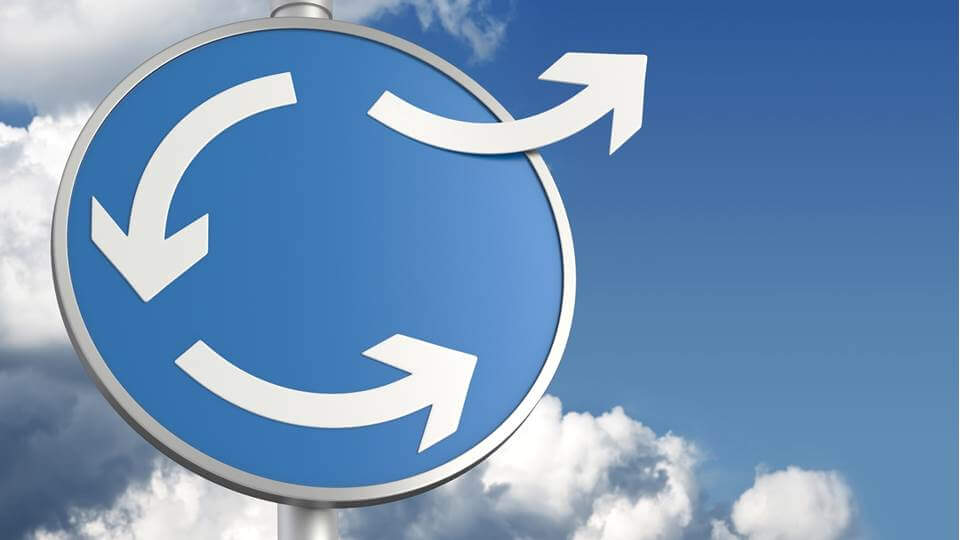 Command and Staff “Alon” Course
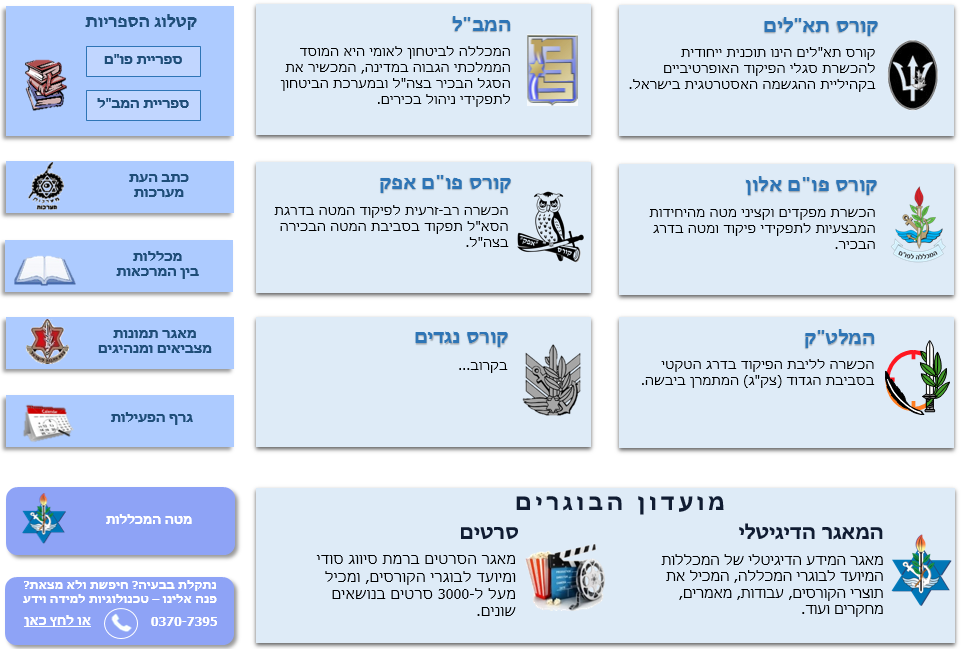 Vision and Mission
The “Alon” command and staff course shall train and to prepare the IDF future battalion and flight squadron commanders to their positions 
The course will advance the officers knowledge in the military profession, focusing on the relationship between the tactical level and the operational \ strategic level. The course will also develop personal leadership skills and enhance jointness between the services
The “Alon” course shall establish a professional infrastructure and language between the services as well as enhance physical fitness capabilities and the professional knowledge in this subject
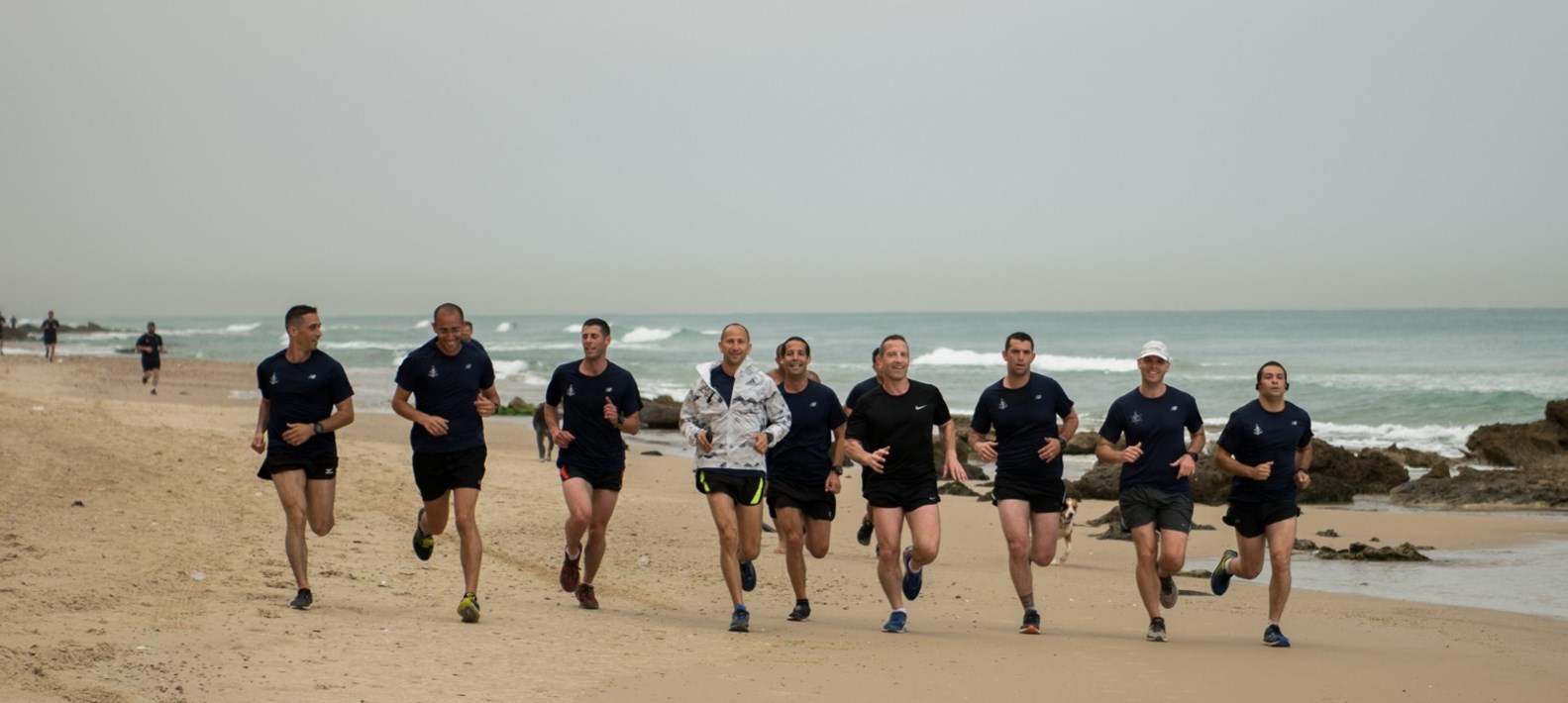 Command and staff “Afek” Course
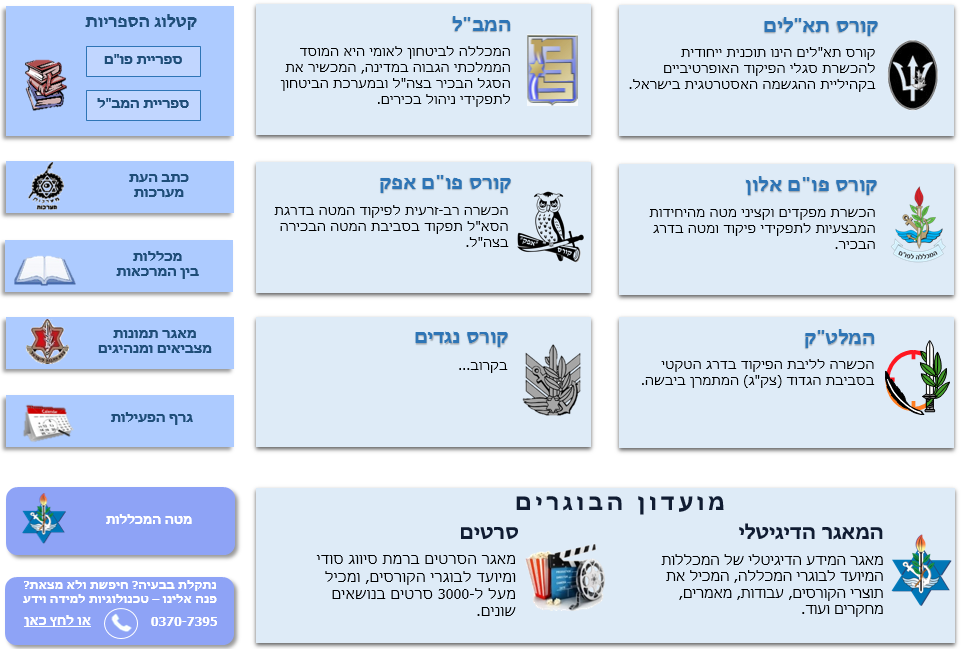 Vision and Mission
To provide professional military education, to prepare General Staff officers to the LTC rank, and for the Joint service, interagency high level environment. 
To confront the complex security challenges
Qualities and Capabilities
Learning Outcomes
Apply dynamic leadership skill
Student’s development
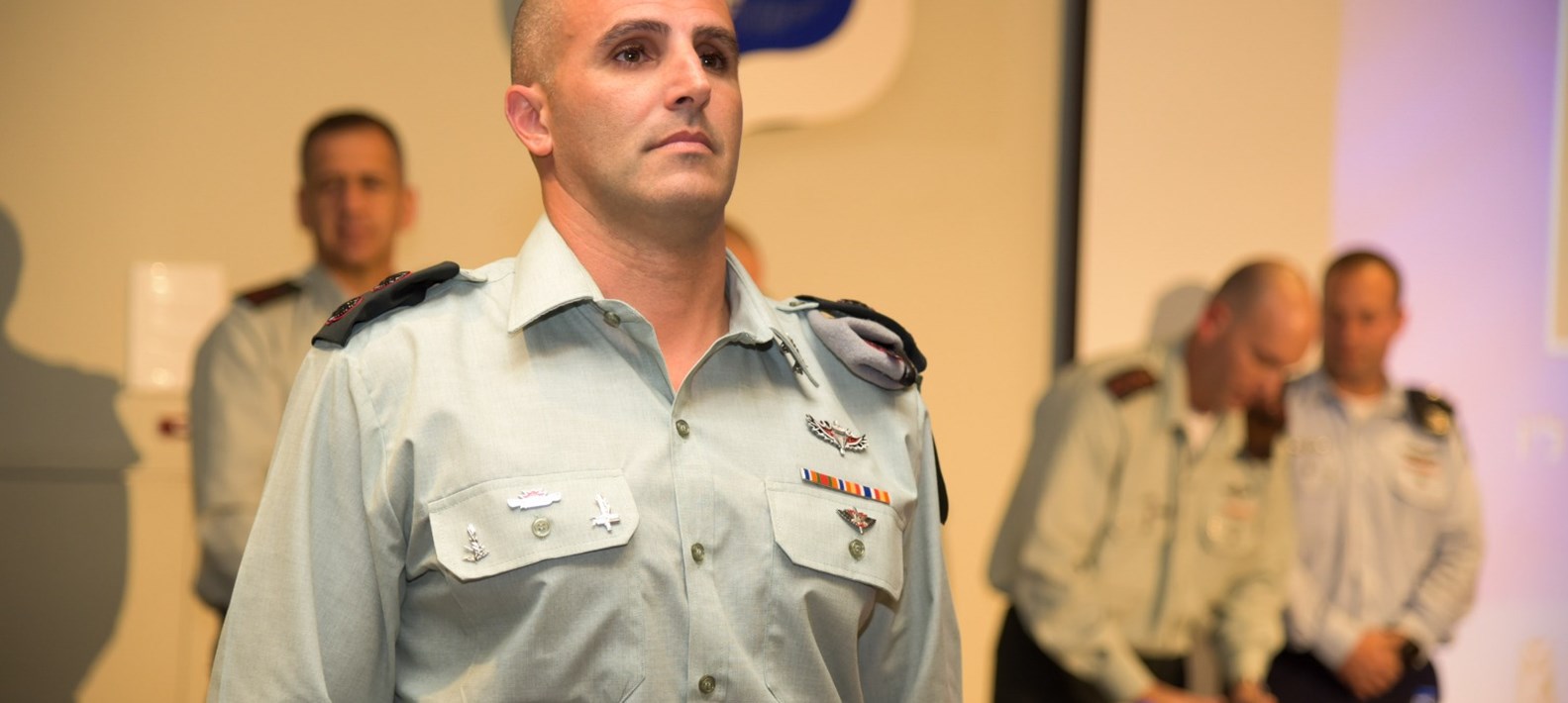 Learning Outcomes
Understand and analyze the use of military force and capabilities across the full spectrum of conflicts
Understand and analyze the force buildup measures and challenges
Apply problem solving skills in the institutional context
Apply communication skills required to be effective in the institutional context
Learning Outcomes
Being an Israeli Leading General staff officer in the IDF.
Understand and analyze the factors which shape the strategic environment and promote strategic thinking
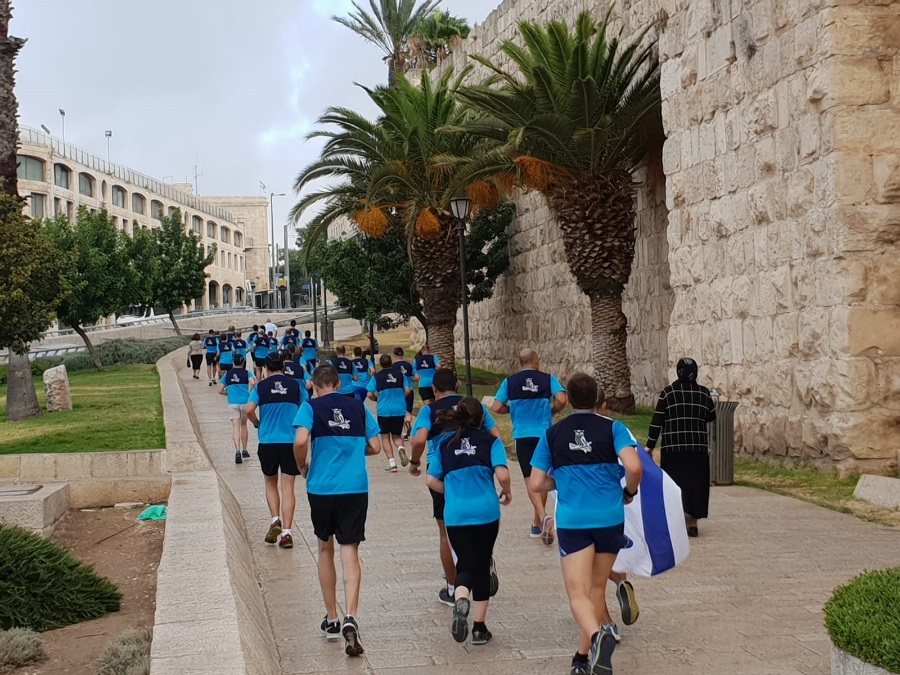 National Defense College
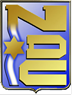 National Defense College - Vision
The National Defense College is the highest state institution in the country, which trains the senior staff of the IDF, the defense establishment and the government to senior command and management positions
Decision of the Government of Israel May 23, 1976
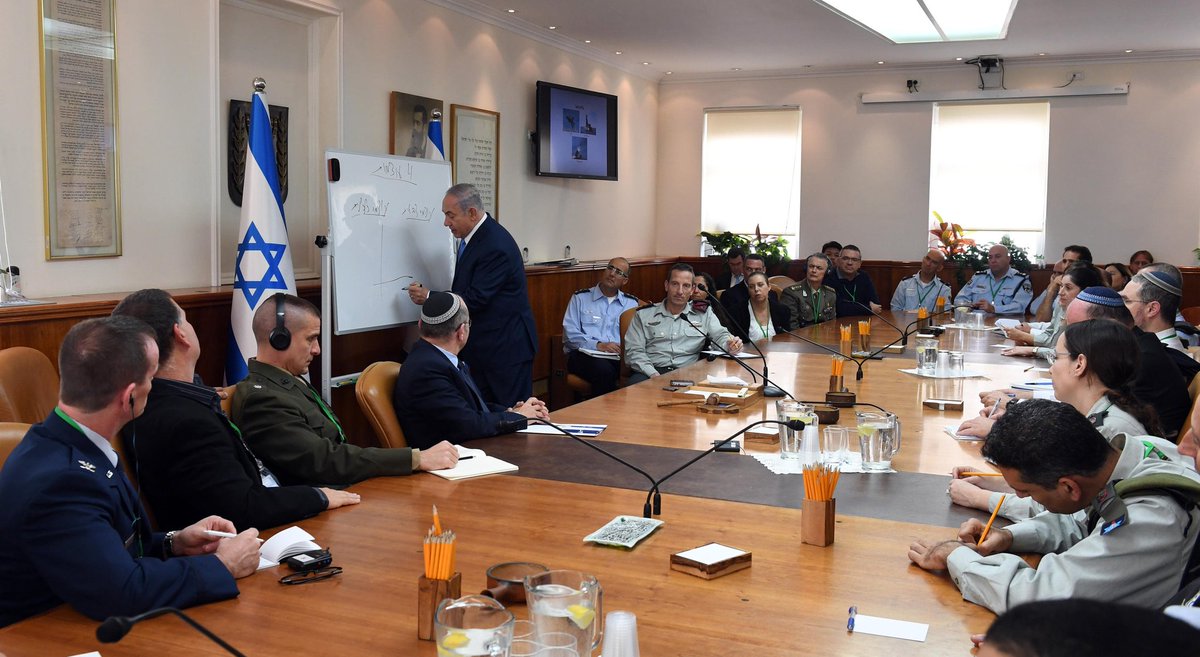 INDC Learning Year Structure 46th Class
Basic Concepts
Forefathers
Foundations Seasons
INDC Learning Year Structure 46th Class
Core Season
National Security tours and first strategic experience
Core Season
Middle East
Thought
International Affairs and Diplomacy
Israeli Society
Israeli Economy
Strategy
National defense
Thinking
Foundations Season
Third Strategic Experience – East Tour
and National Defense tours abroad
INDC Learning Year Structure 46th Class
Advanced Season
Public Corruption
Global Economy
Army and Society
Communication
Cyber
International Law
Second strategic experience political - security simulation
National Defense tours and first strategic experience
Core Season
Integrative deepening 
and focused tours
Middle East
Thought
International Affairs and Diplomacy
Israeli Economy
Israeli Society
Strategy
National Defense
Thinking
Foundations Season
First Experience “Northern Arena”
Public and Economic Strategy
Second Strategic Experience
Political Security Simulation
The Palestinian Conflict
Third Strategic Experience
“East Tour”
Strategy is not Science, but Art
Strategic Thinking
“Applied Theory”
The Formation Method
“The Dado Center”
Development of Strategic Thought
“Reasons & Justifications”
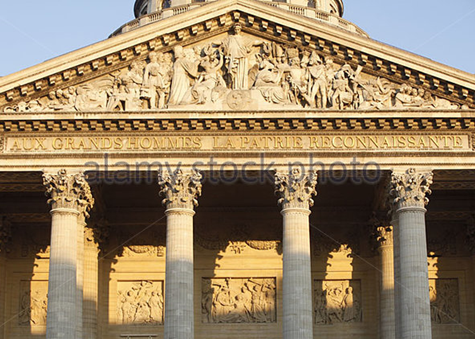 What Enters the Pantheon?
8 Tensions in Learning at the INDC
Adapted and evolving content
Planned syllabus
What to think (Plato)
How to think (Socrates)
Knowledge - Explicit
Knowledge - Tacit
Participant
Student
Staff – Learning and guiding the learning process
Staff – Teaching and guiding
Team
Plenum
Depth
Width
College
Military Base
Questions?
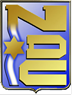 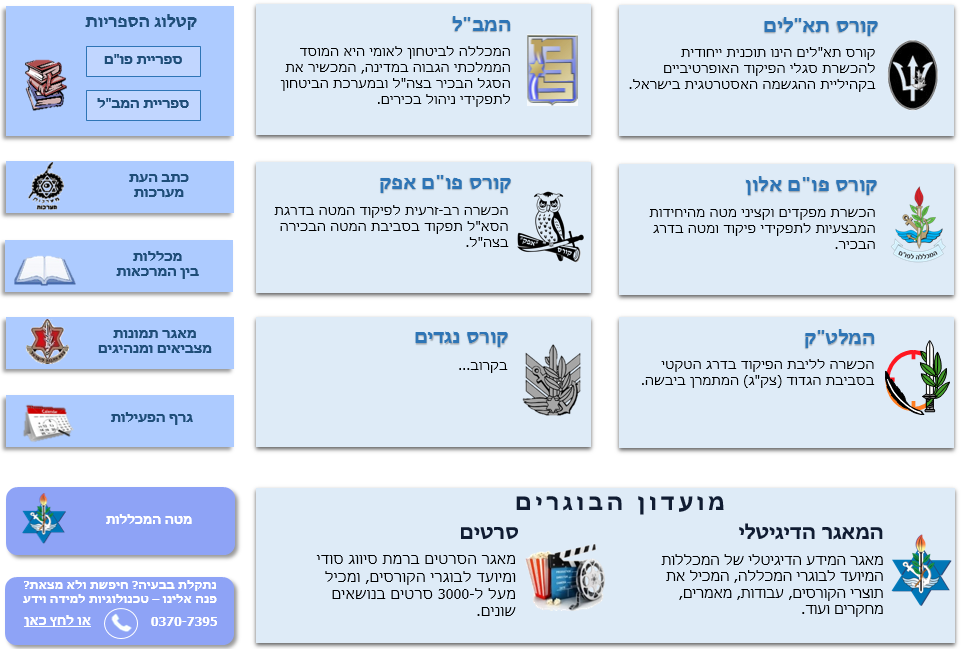 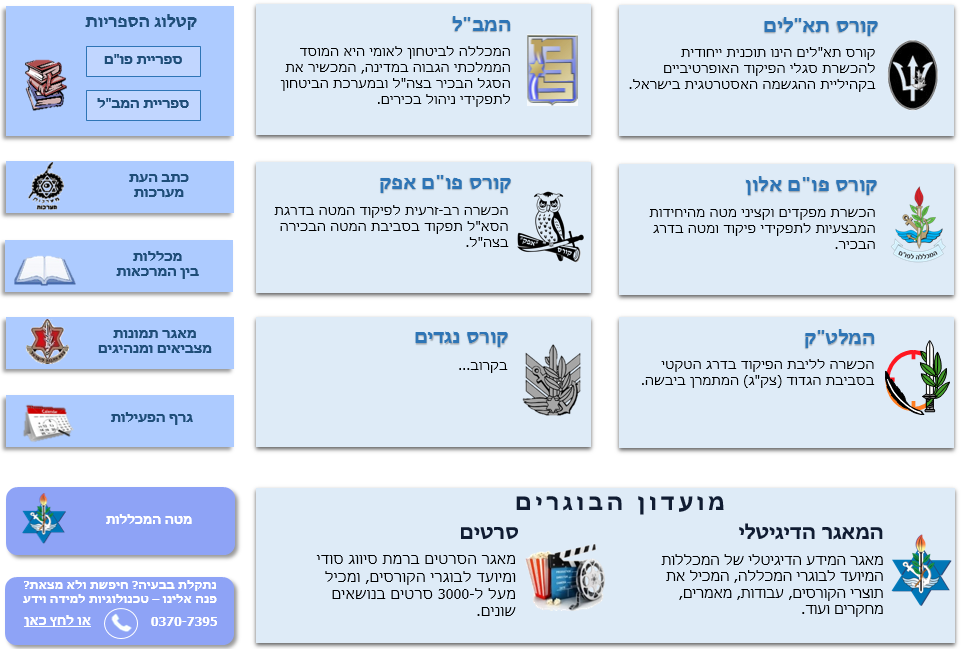 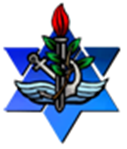 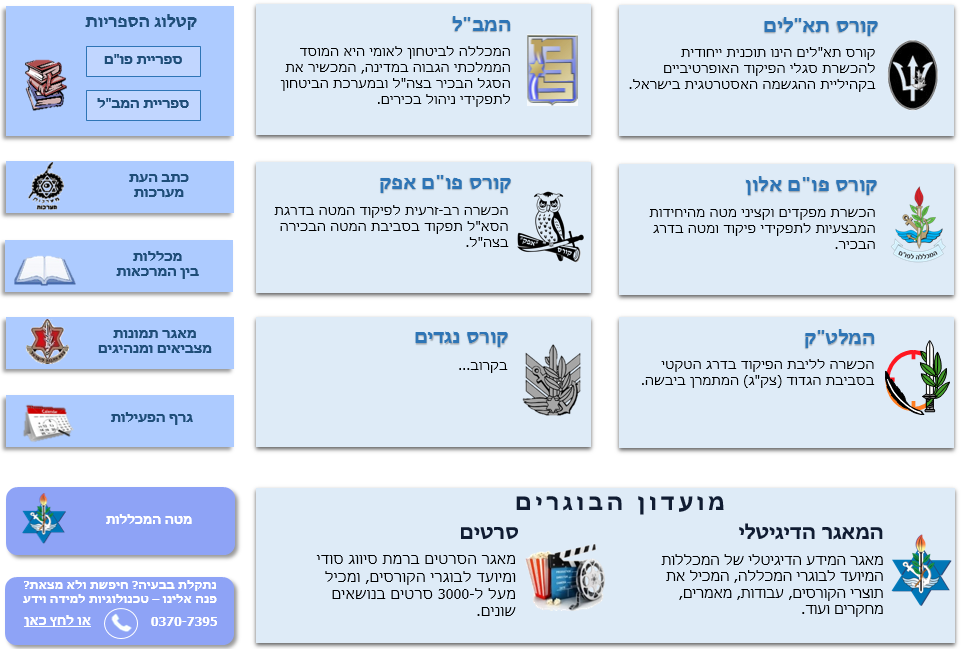 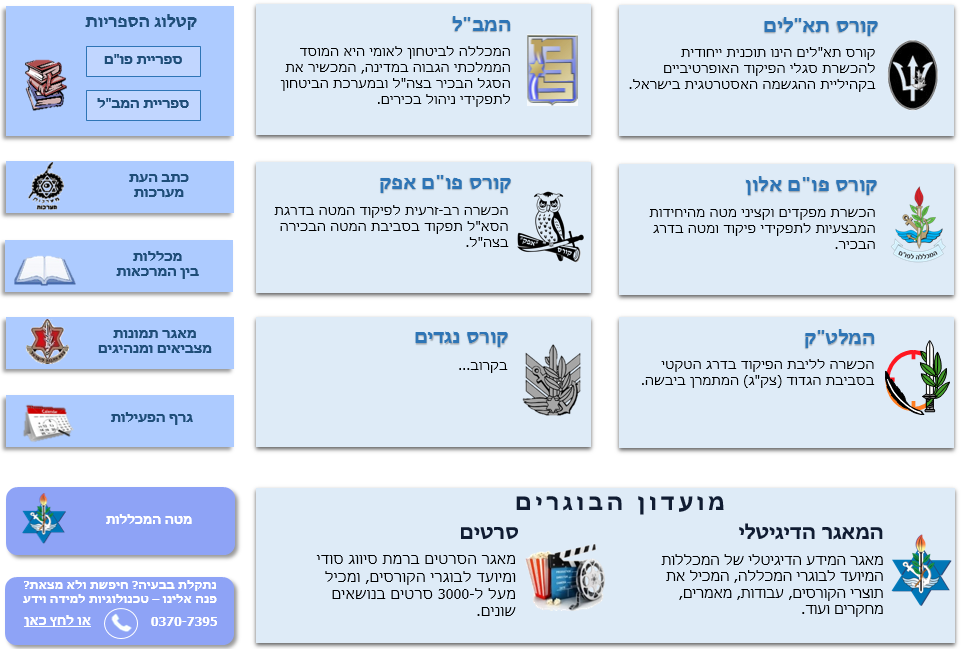 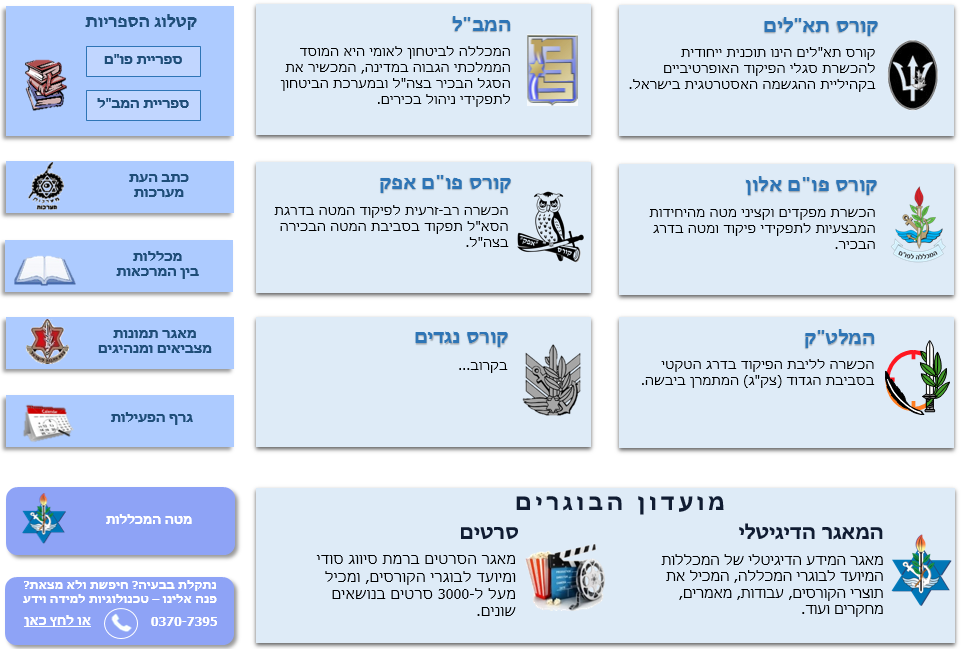 Structure of the IDF Military Colleges
Head of the IDF Military Colleges
(MG Itai Veruv)
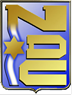 Israel National Defense College
(Col Yoni Sayda Marom)
Chief of Staff of the Colleges
(BG Udi Ben-Mocha)
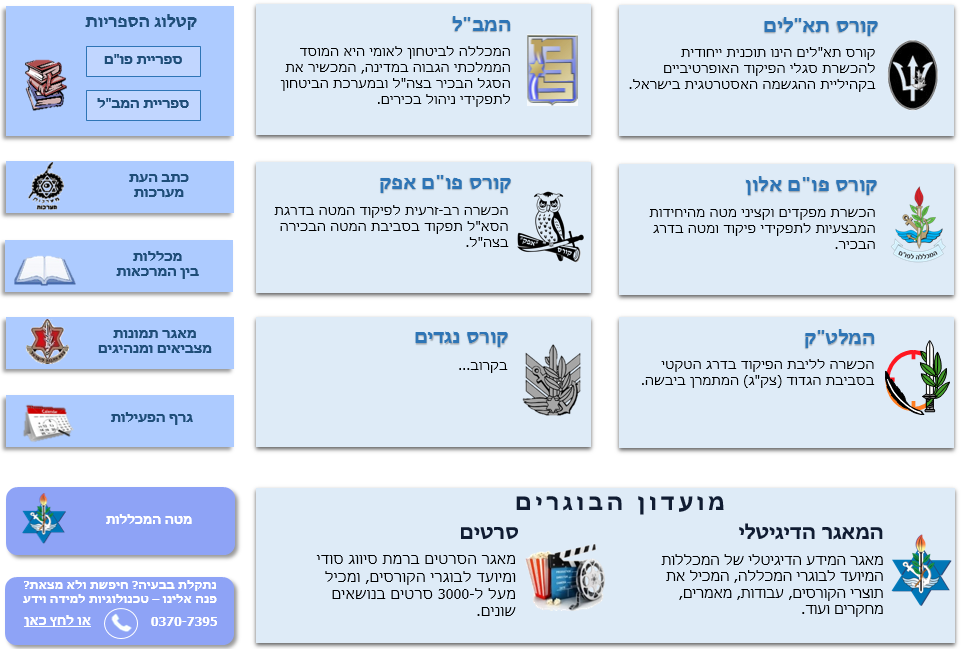 Brigadier Generals Course
“Maarachot” Publishing
Research Center
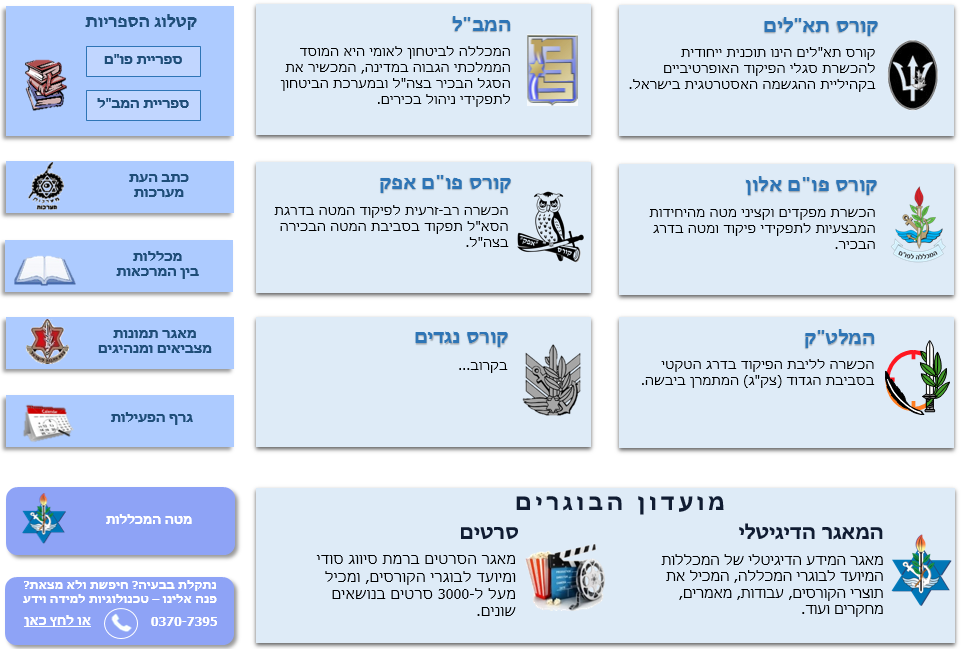 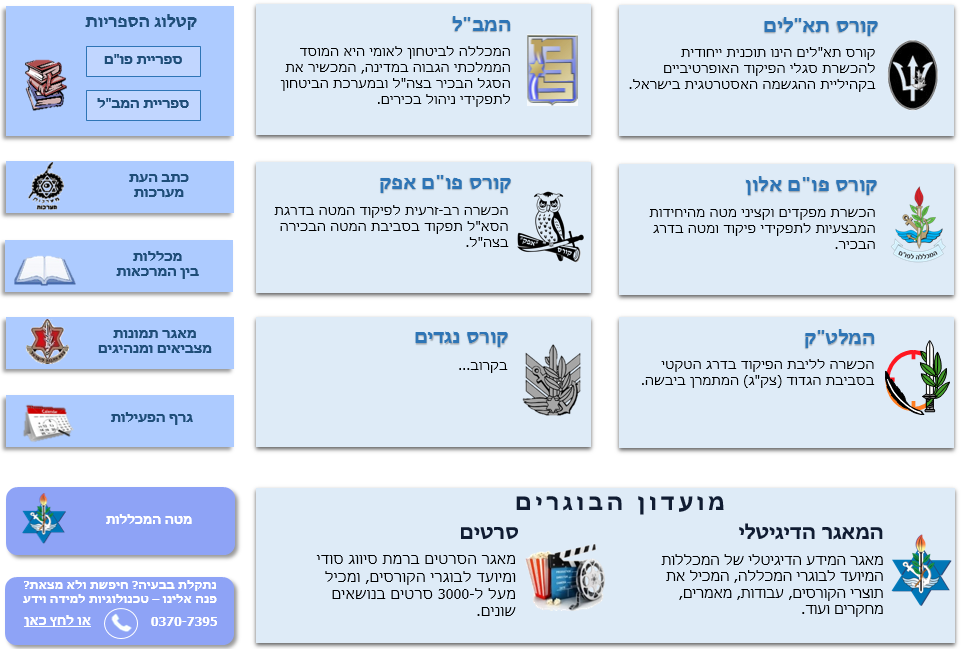 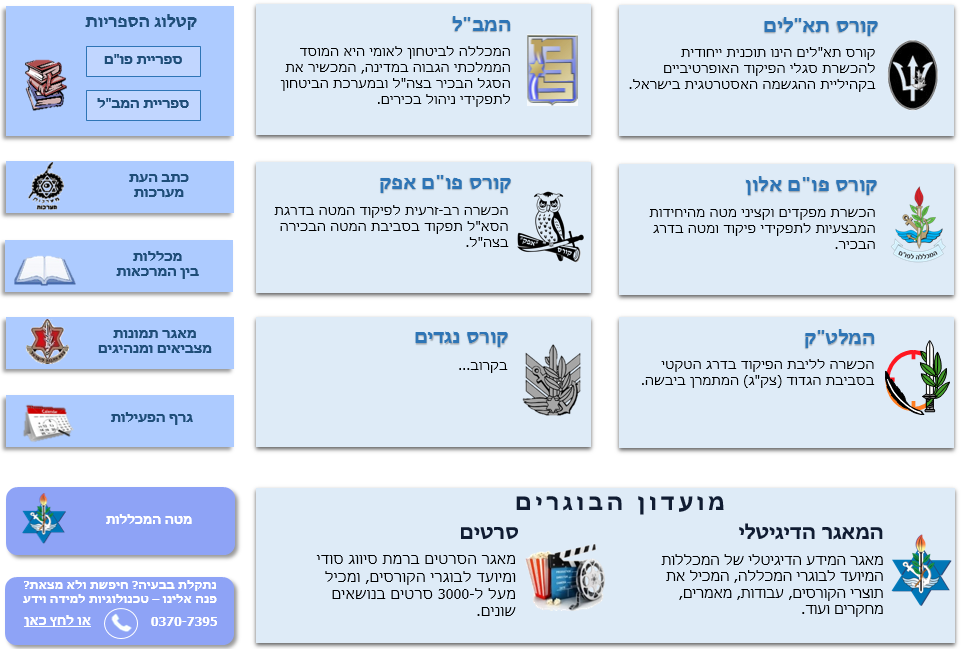 Commander of “Afek” Course
(COL Dr. Yair Barak)
Commander of “Alon” Course
(COL Ohad Najma)
Commander of the NCO and warrant officer school
(LTC Ohad Noyman)
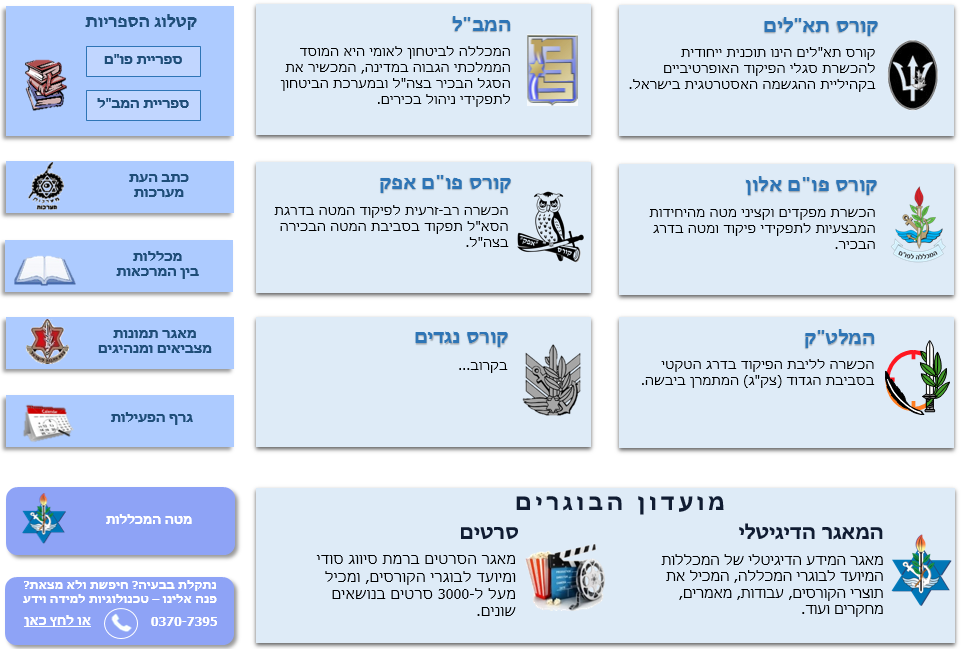 Tactical and Command College
(COL Pinches Joseph)
Head of the 
Instruction Branch
Head of Logistic Branch
Head of Research 
And Development